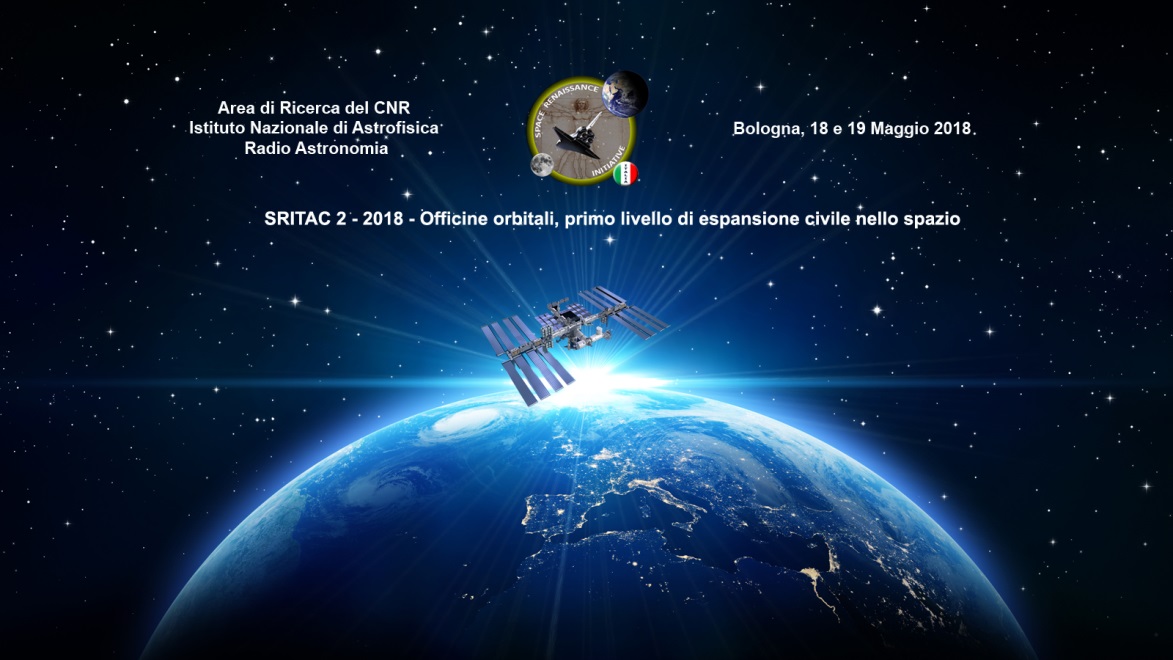 Titolo dell’intevento / Title of the paper
Author, Organization / Corporate
Istruzioni per la personalizzazione della presentazione
L'intestazione ed il pie' di pagina stanno nella slide master.
La slide master serve per inserire una volta sola delle scritte che siano poi ripetute su tutte le slide.
Per modificare o eliminare i campi della slide master:
sulla barra dei menu' in alto selezionare View
clickare su Slide Master
sulla barra a sinistra selezionare la slide 1 (quella grande)
modificare i campi "Nome Cognome" e "titolo dell'intervento", oppure eliminarli se non li si vuole 
se non si desidera il campo header in alto, selezionarlo ed eliminarlo 
sulla barra dei menu' in alto clickare "Close Master View"